Cottage Pie – The impact of protein choice on Carbon Footprint
Use the calculator to identify the carbon footprint of the following protein options (to serve 4 people)
Start with:

How does this change when you swap region of origin to UK within 50 miles?
How does this change if you use half the amount of local beef mince and add 250g lentils (pulses) from Asia instead?
How does the carbon footprint change if you use 500g UK (>150 miles) Quorn?
How does the carbon footprint change if you use 100g of cauliflower, 100g carrots, 100g sweet corn and 200g tinned tomatoes (>150 miles)?
Have a discussion in your group about the relative impact of these different food choices and whether you might make changes to your diet in response to this.
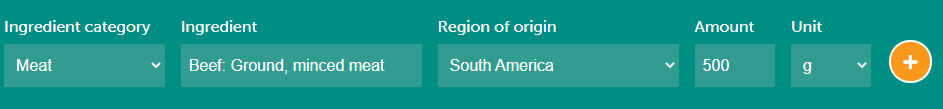 https://www.vegansociety.com/take-action/campaigns/plate-planet/carbon-calculator
[Speaker Notes: Delivery: SE  
  
Link: https://www.vegansociety.com/take-action/campaigns/plate-planet/carbon-calculator   
  
We will be putting you into breakout rooms to consider the carbon costs of different protein choices that can be used to make up the bottom half of a cottage pie.   
  
ACTION: trainer to run through questions on the slide and demonstrate (using screenshare) how the tool works using the South America example.   
ACTION: post link to slide in the chat box so learners can use this for reference in breakout rooms.   
ACTION: post link to tool in the chat box  
ACTION: put learners into breakout rooms to complete the activity (12 minutes). Once learners return, ask if anyone would like to share anything that surprised them or any changes they may make on the back of this activity.   
  
NOTE: locally sourced beef does not considerably lower the carbon footprint of beef because most carbon emissions associated with beef are caused by deforestation/ land use and farming (methane produced) transport emissions when a product is shipped are very low, they are higher when a product is flown – signpost learners to ‘There is no planet B’ by Mike Berners-Lee for a comprehensive explanation of the impacts of different foods.   
  
Activity answers:   
  
Ingredient  Amount  Greenhouse Gases  
  
Beef: Ground, minced meatkg11.77kg CO2e(23.53kg CO2e/kg)   
Beef: Ground, minced meatkg11.7kg CO2e(23.4kg CO2e/kg)  
  
Lentils kg0.37kg CO2e(1.46kg CO2e/kg) plus Local Mince 5.85kg CO2e(23.4kg CO2e/kg)  
  
Quorn kg1.61kg CO2e(3.22kg CO2e/kg)  
  
Cauliflowerkg0.18kg CO2e(1.8kg CO2e/kg)  
Carrotkg0.11kg CO2e(1.05kg CO2e/kg)  
Sweetcornkg0.4kg CO2e(4kg CO2e/kg)  
Tinned tomatoeskg0.67kg CO2e(3.36kg CO2e/kg]